ИВАН СУСАНИН – ЗАЩИТНИК ЗЕМЛИ РУССКОЙ
Михаил Федорович Романов
Поляки встретили русского крестьянина Ивана Сусанина
Иван Сусанин послал внука Ваню предупредить царя
Иван Сусанин завел поляков в дремучий лес
Поляки потребовали вывести их на дорогу
Иван Сусанин погиб
г. Костромапамятник «Царю Михаилу Федоровичу и крестьянину Ивану Сусанину
Барельеф на постаменте памятника Царю Михаилу Федоровичу и крестьянину Ивану Сусанину
Современный памятник Ивану Сусанину
Памятник в честь 300- летия Дома Романовых
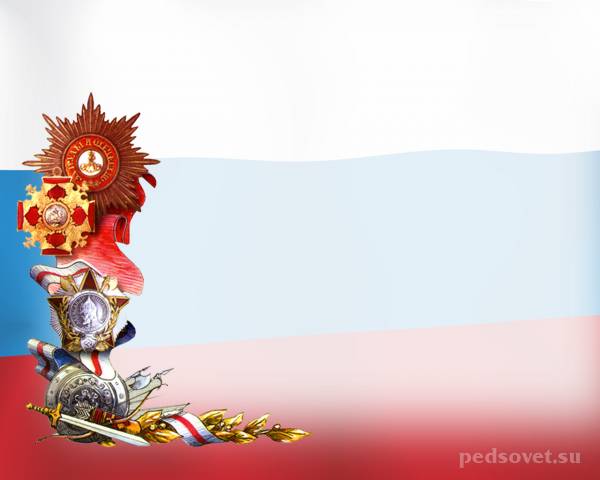 В Великом Новгороде. Иван Сусанин на памятнике «1000 – летия России»
Иван Сусанин на памятнике
 «1000 – летия России»
Герб Сусанинского района
Монета с изображением Ивана Сусанина
«Музей в честь Ивана Сусанина»
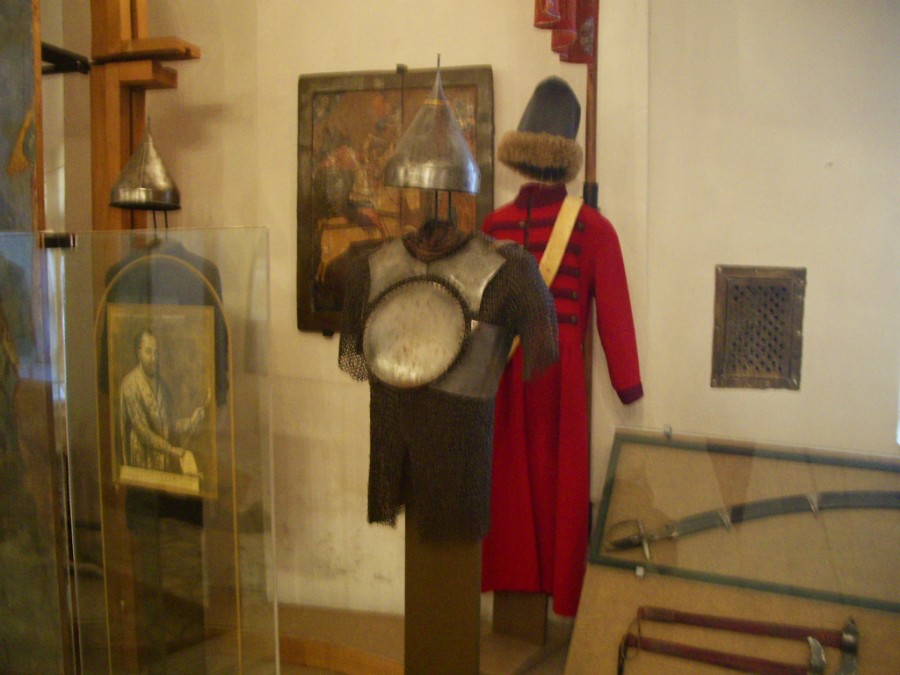 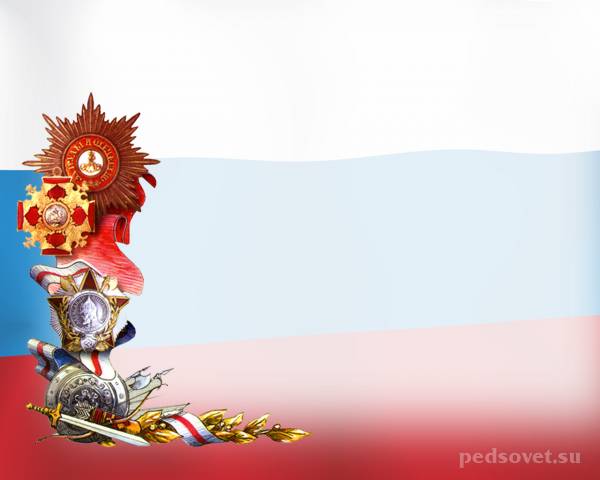 «Музей в честь Ивана Сусанина»
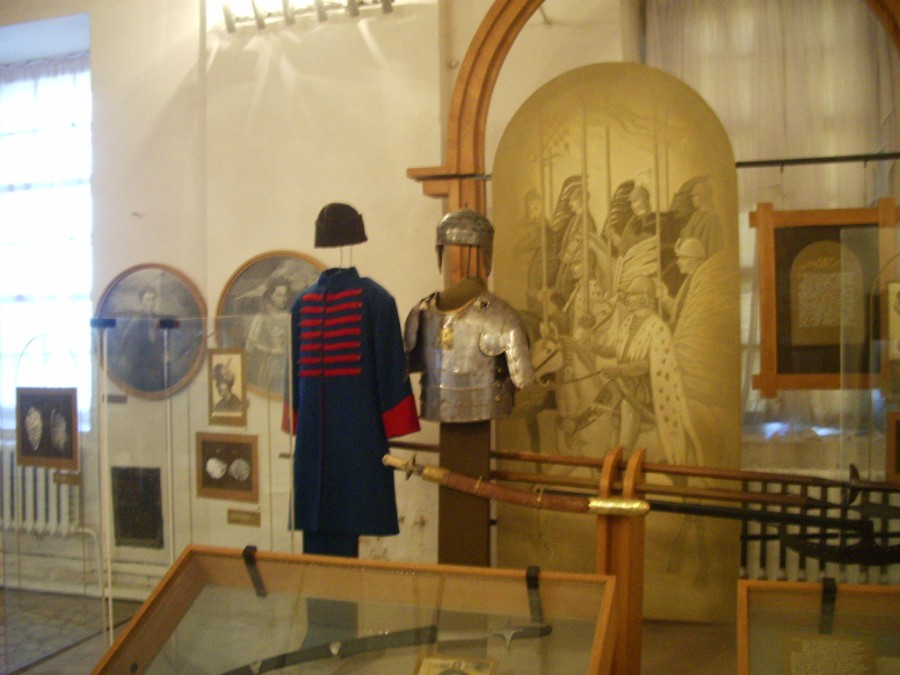 ИВАН СУСАНИН – ЗАЩИТНИК ЗЕМЛИ РУССКОЙ